Ruby on rails
Norbert Bodnár
1
PV219 Seminář webdesignu
Ruby
Interpretovaný, vysokoúrovňový, dynamicky typovaný, objektovo orientovaný
Open Source
Jukihiro Macumoto, 1993
Coral vs Ruby
2
PV219 Seminář webdesignu
Ruby
Sústredenie na zvýčenie produktivity a efektivity programátorov
Elegantná syntax
Prirodzené čítanie kódu
Jednodúche písanie kódu
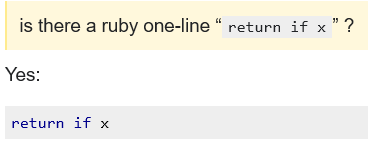 3
PV219 Seminář webdesignu
Verzie
Ruby 1.0: December 1996
Ruby 1.2: December 1998
Ruby 1.4: August 1999
Ruby 1.6: September 2000
Ruby 1.8: August 2003
Ruby 1.9: December 2007
Ruby 2.0: Február 2013
Ruby 2.1 – 3.2: December 2013-2022
4
PV219 Seminář webdesignu
Špecifiká jazyka
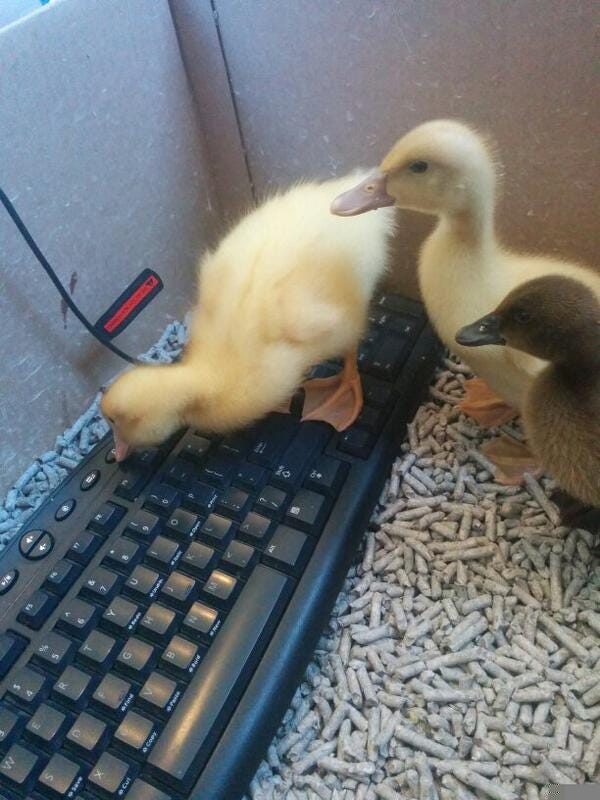 Všetko je objekt
Čísla
Triedy
Metódy
Bloky kódu
Regex
Ranges
Duck Typing
Gems
5
PV219 Seminář webdesignu
Syntax
Variables
Strings
Methods
Loops
Conditional statements
Code blocks
Classes
6
PV219 Seminář webdesignu
Ruby On Rails
GitHub, shopify, twitch, hulu, Airbnb, SoundCloud, …
Full-stack web application framework
Generators
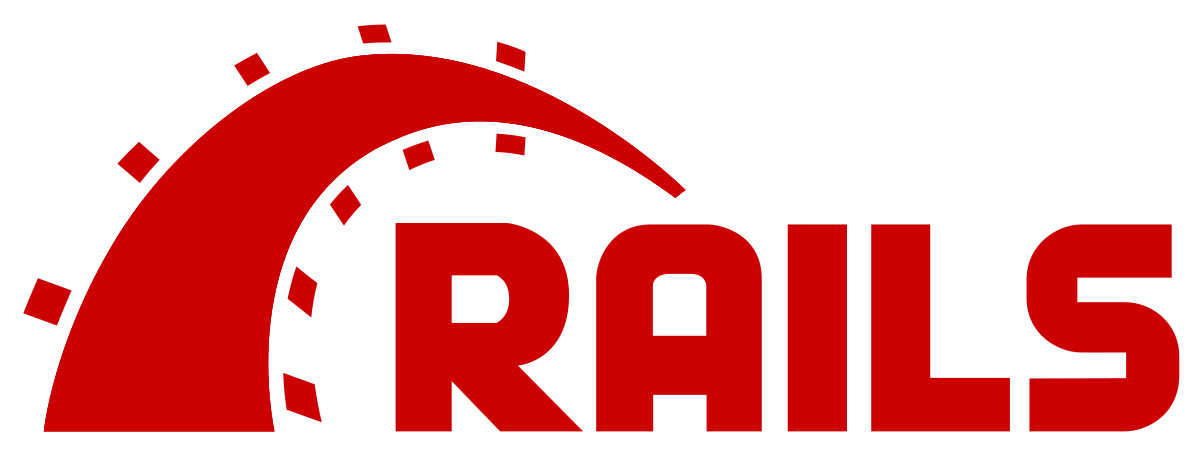 7
PV219 Seminář webdesignu
MVC
8
PV219 Seminář webdesignu
Demo
9
PV219 Seminář webdesignu